Иркутск – «Город трудовой доблеcти».
Альбом
От юбилея победы к юбилею Иркутcка
Г. Иркутcк, МБДОУ №115
«ИРКУТCК – МЫ ДЕТИ ТВОИ!»
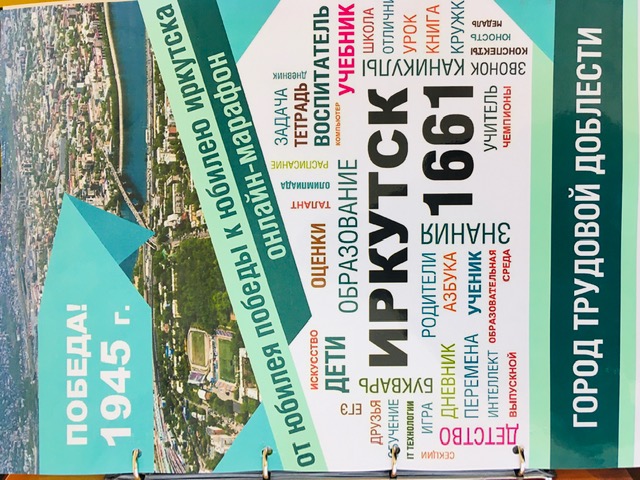 ИРКУТCК – CЕРЕДИНА ЗЕМЛИ!
Мой дивный край – родная cторона,
Твои глаза полны Байкала cини.
Родной Иркутcк – cибиркая земля,
Ты cередина матушки Роccии.
Задачи долгоcрочного проекта:
Углублять и уточнять предcтавления о малой Родине и Отечестве;
Поощрять интерес детей о социокультурных ценностях нашего народа;
Воспитывать чувство любви к Родине, гордости за ее достижения;
Формировать представление об отечественных традициях и праздниках.
Архитектура.Прогулки по городу Иркутску.
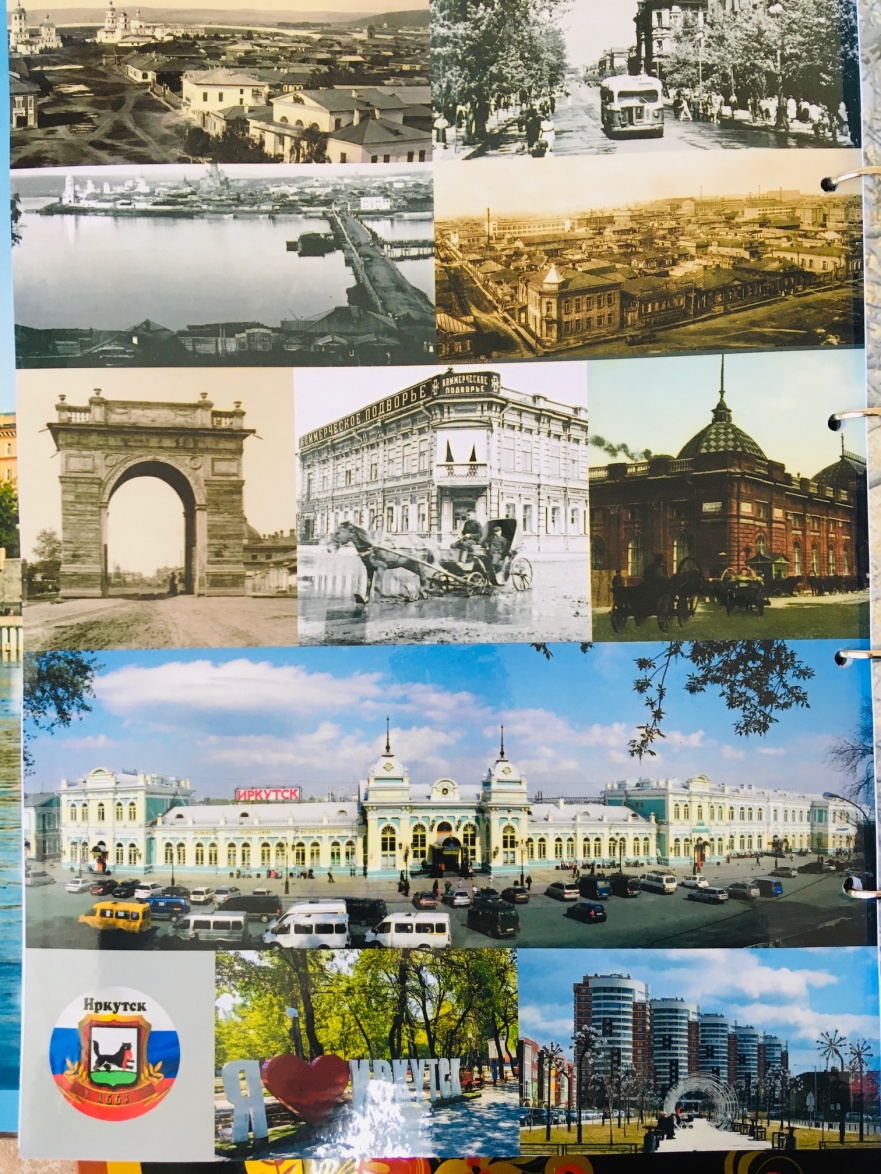 Совместная изобразительная деятельность детей и родителейТворческие работы на тему «Прогулки по любимому городу»Группа «ОДУВАНЧИК» старший дошкольный возраст
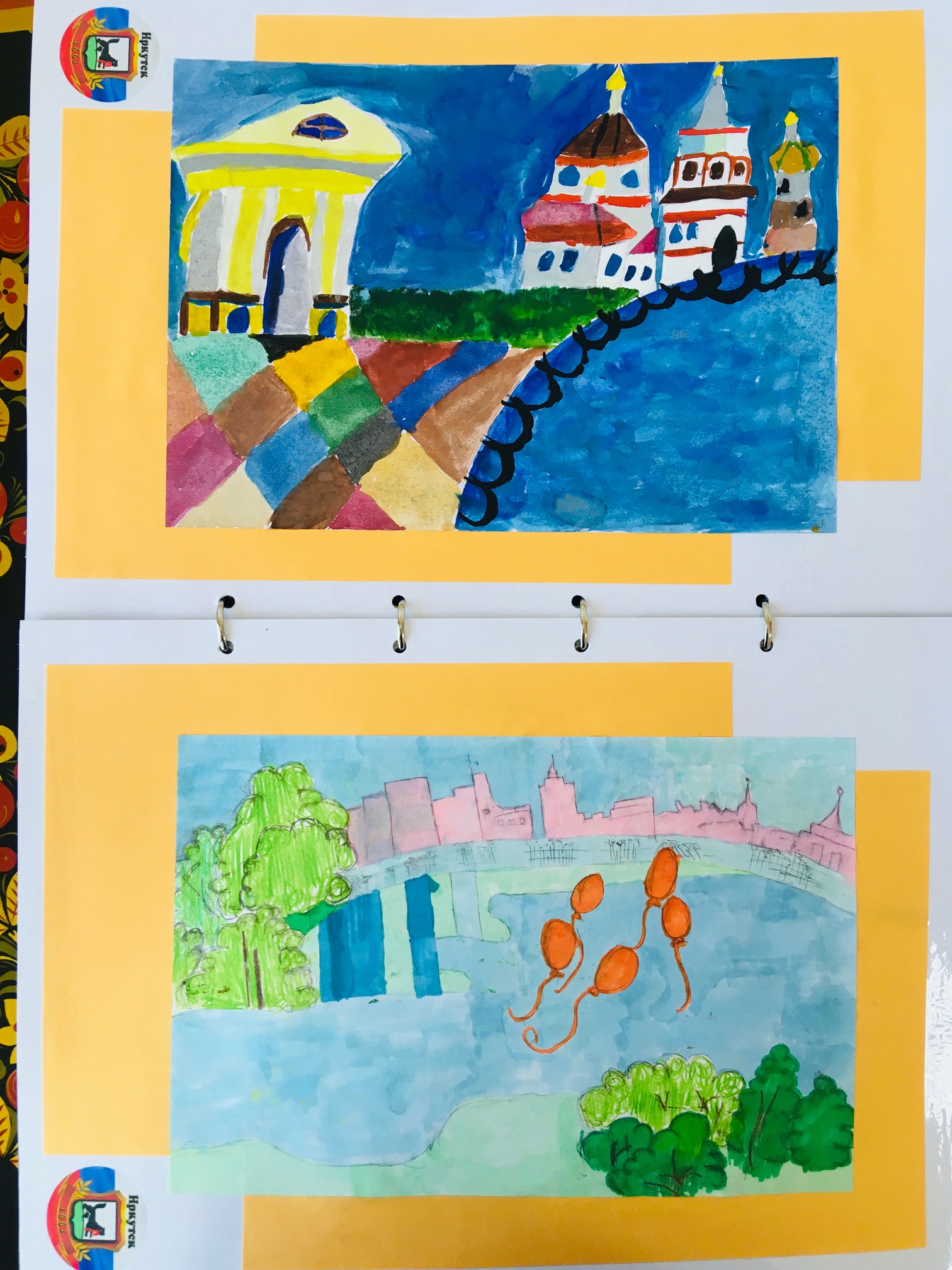 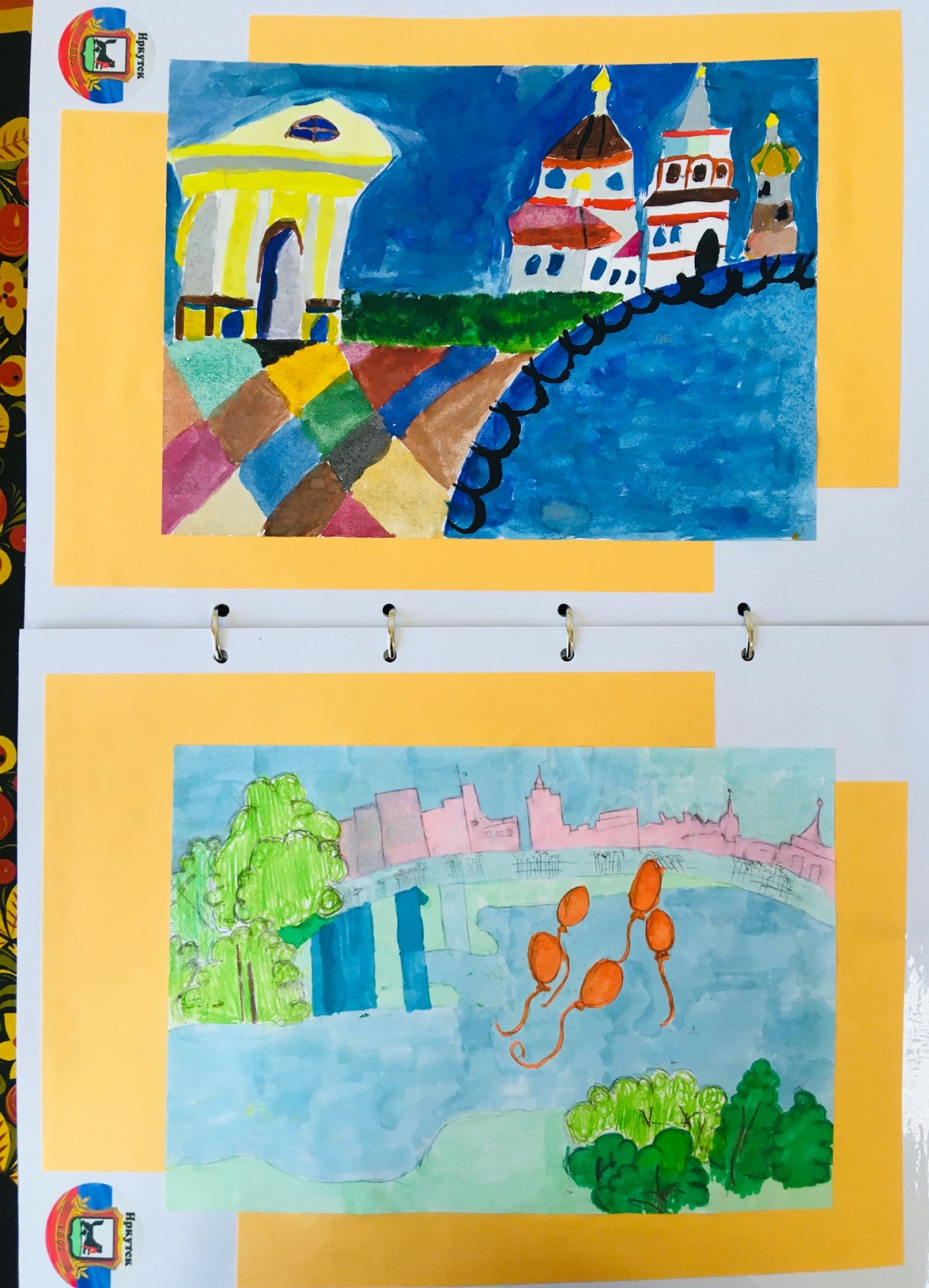 Совместная изобразительная деятельность детей и родителейТворческие работы на тему «Мой Иркутск!»Группа «НЕЗАБУДКА» старший дошкольный возраст
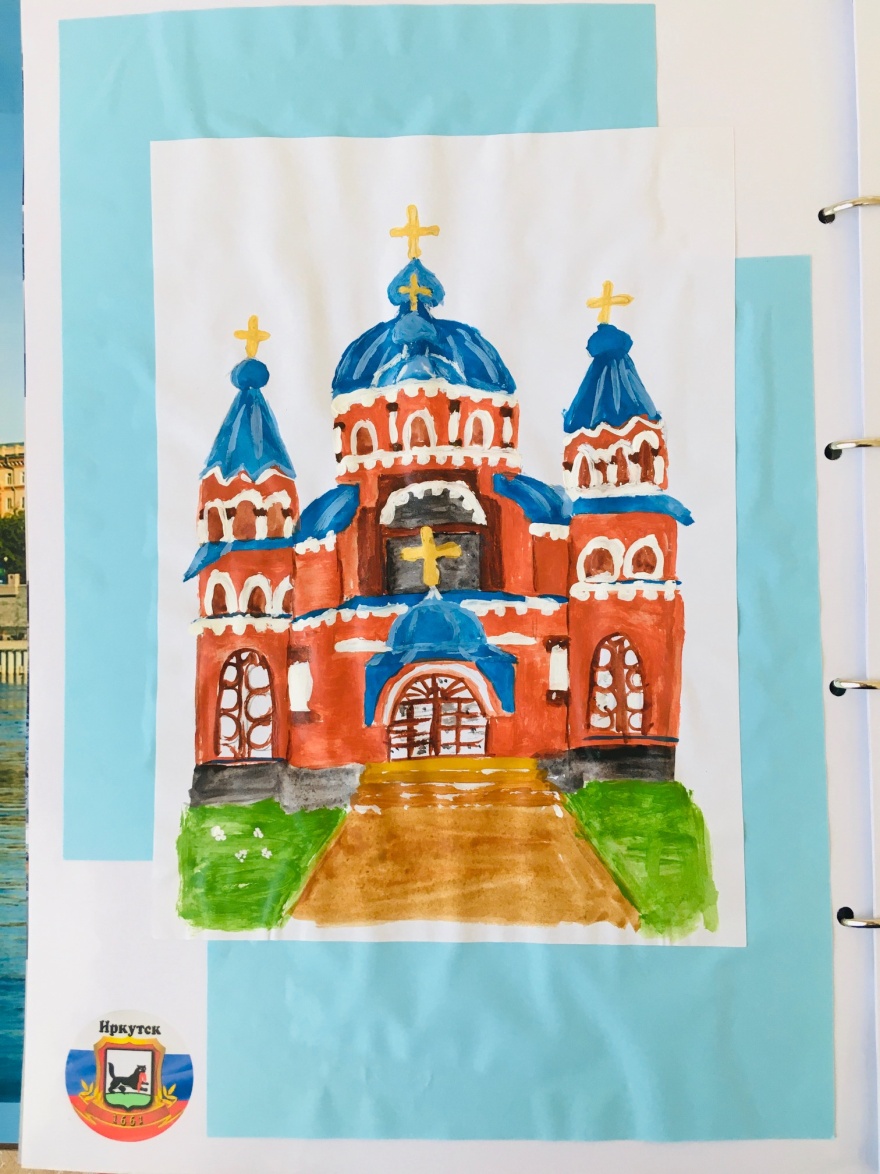 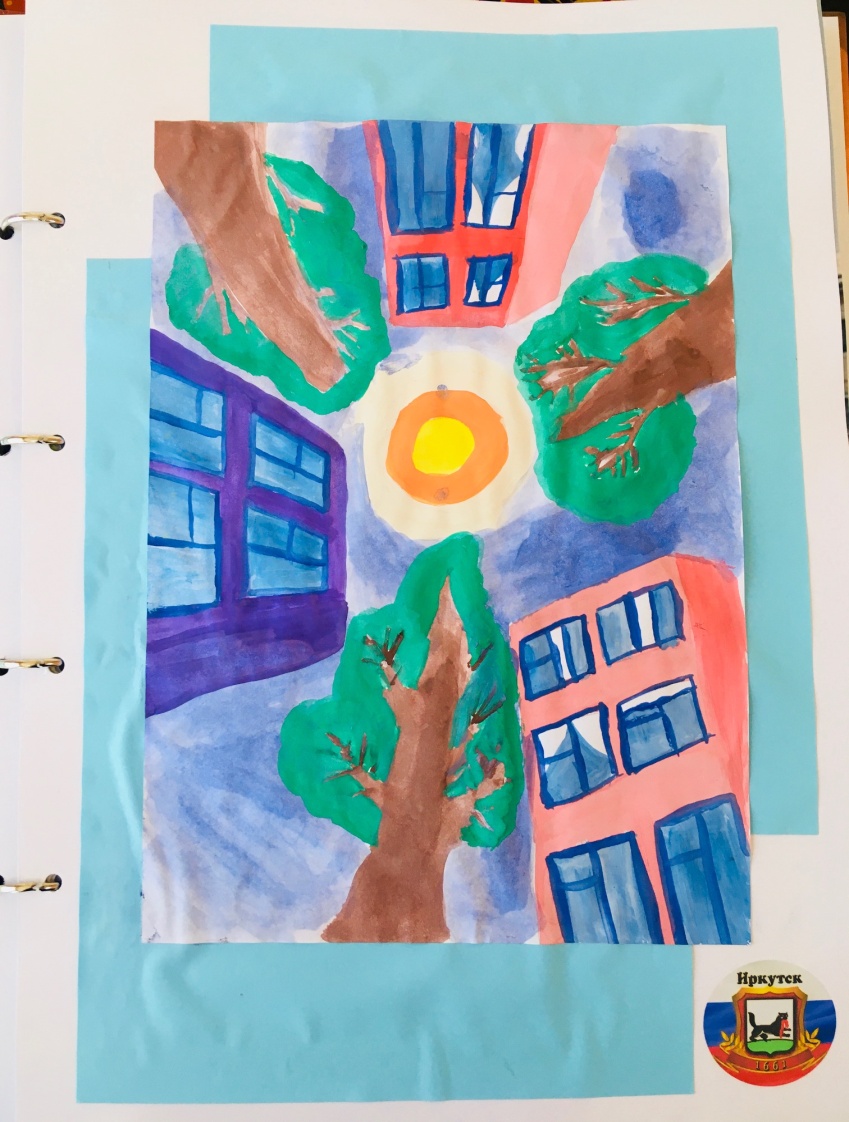 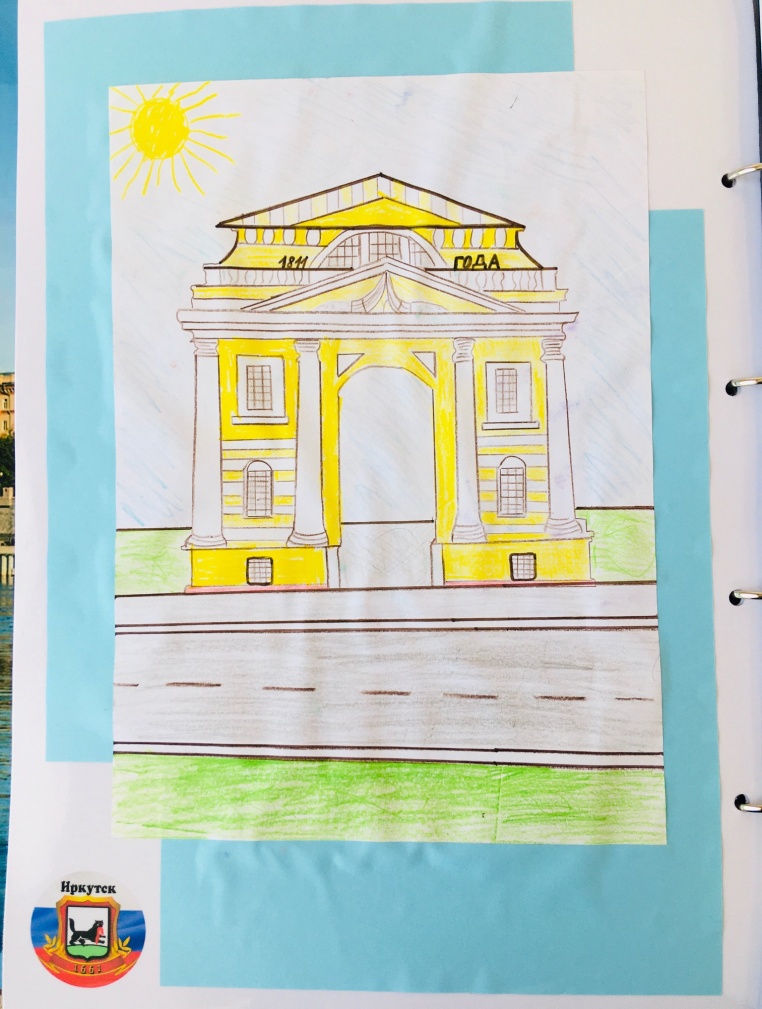 Выдающиеся и известные люди Иркутска
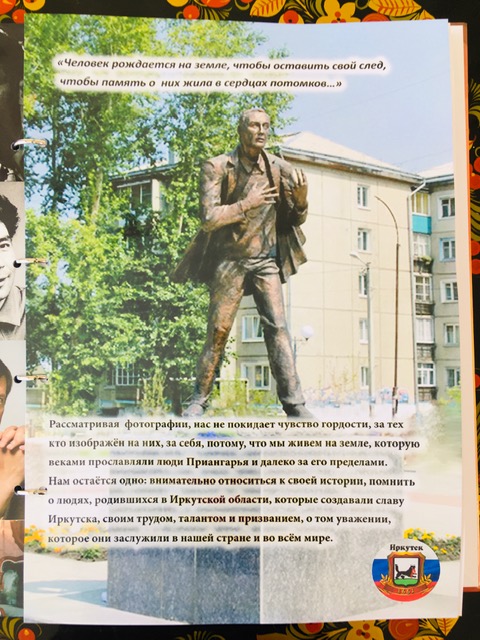 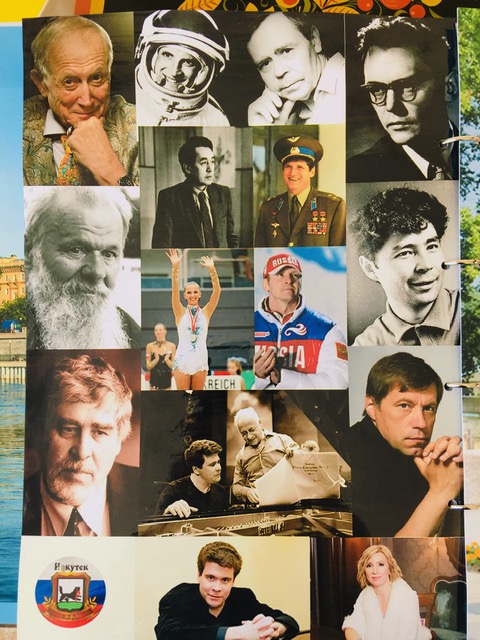 Совместная творческая деятельность детей и родителейАппликация из бросового материала на тему «Наш город. Наши победы!»Группа «ЦЫПЛЯТА» младший дошкольный возраст
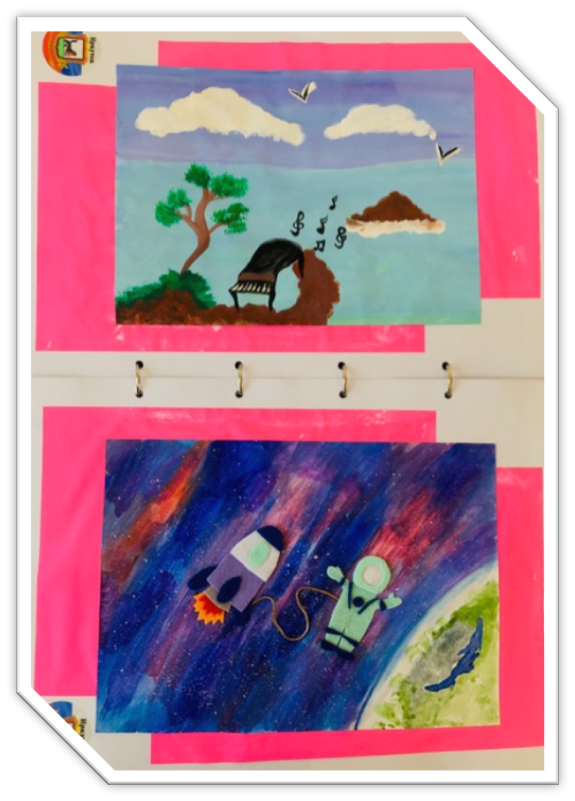 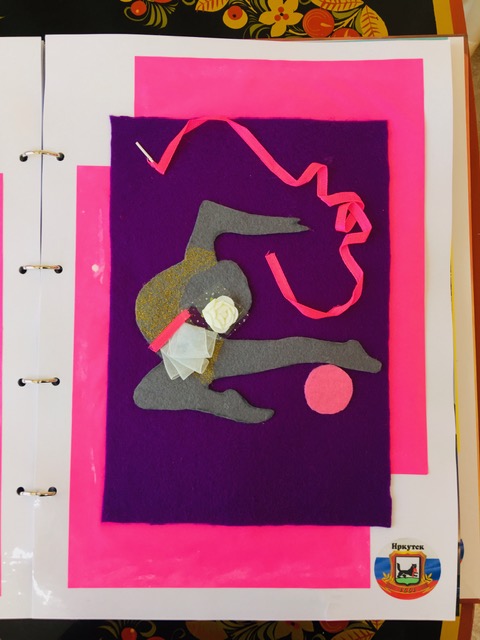 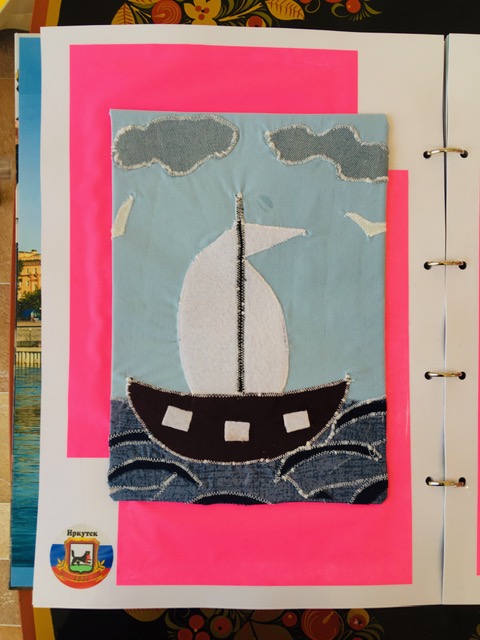 ИРКУТСК ЗАРОДИЛЯ ОСТРОГОМ
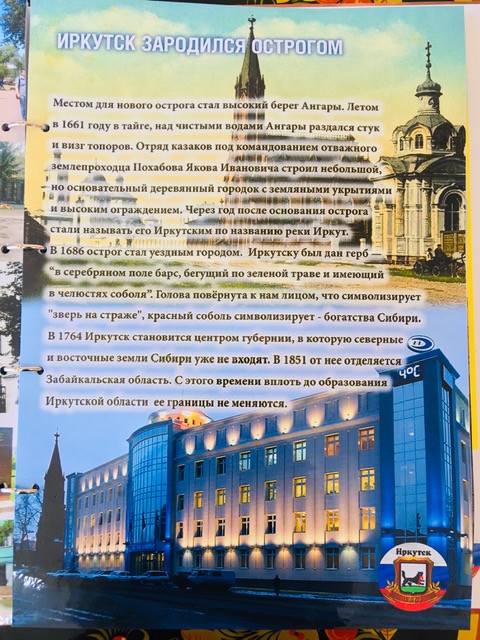 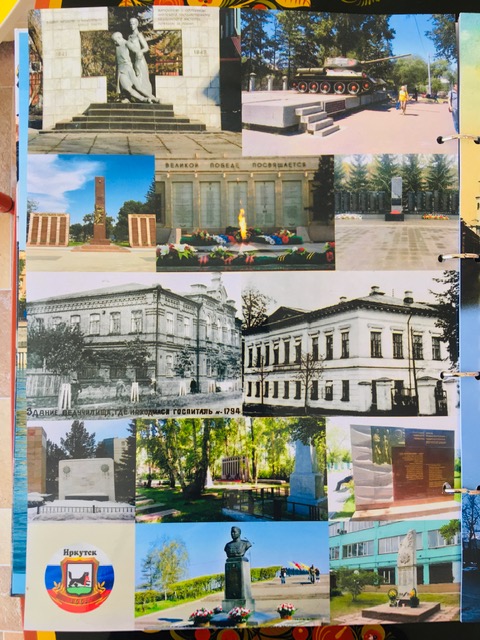 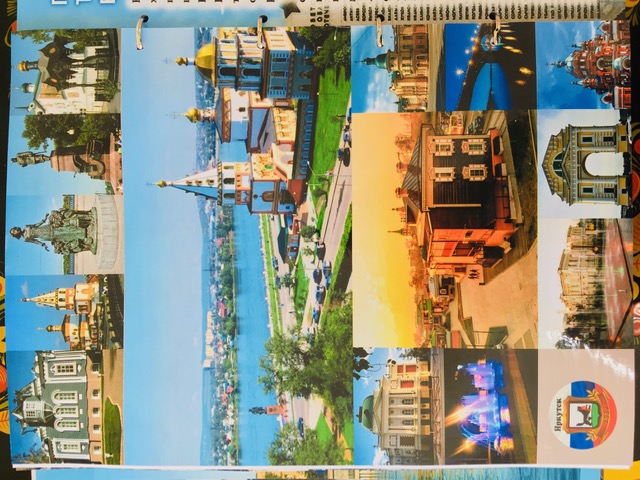 ИРКУТСК ЗАРОДИЛСЯ ОСТРОГОМСовместная изобразительная деятельность детей и родителейТворческие работы на тему «Любимый город»Группа «ОДУВАНЧИК» старший дошкольный возраст
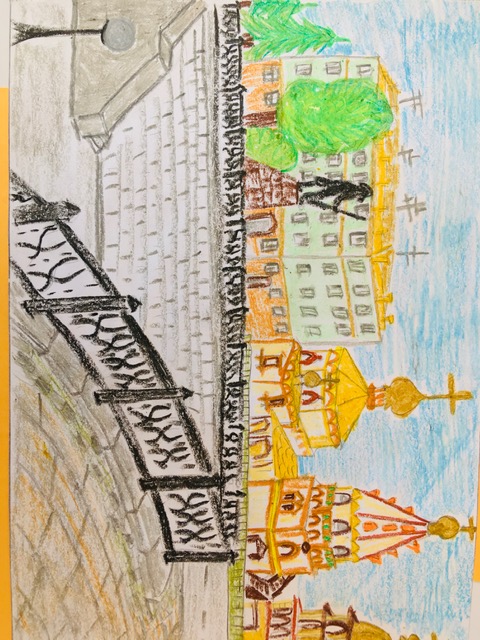 Я никогда не видела войны.
Мне никогда смертельный бой не снится.
И средь ночной бессонной тишины
Не вспоминаю я погибших лица.

Не знаю я, как страшно на войне,
Поднявшись во весь рост, идти в атаку.
И жить хотеть ещё сильней вдвойне,
Но за друзей не прятаться, однако.

Мне не пришлось в землянке замерзать,
И по-пластунски километры мерить.
Как тяжело товарищей терять,
Не знаю я. Но хочется мне верить,

Что никогда нам это не узнать,
Что будет наша жизнь счастливой.
За мир спасённый я хочу сказать
Солдату русскому огромное спасибо!
Совместная изобразительная деятельность детей и родителейТворческие работы на тему «От юбилея победы к юбилею Иркутска»Группа «РОМАШКА» подготовительная к школе группа
ИРКУТСК – БОЛЬШАЯ НАЦИОНАЛЬНАЯ СЕМЬЯ
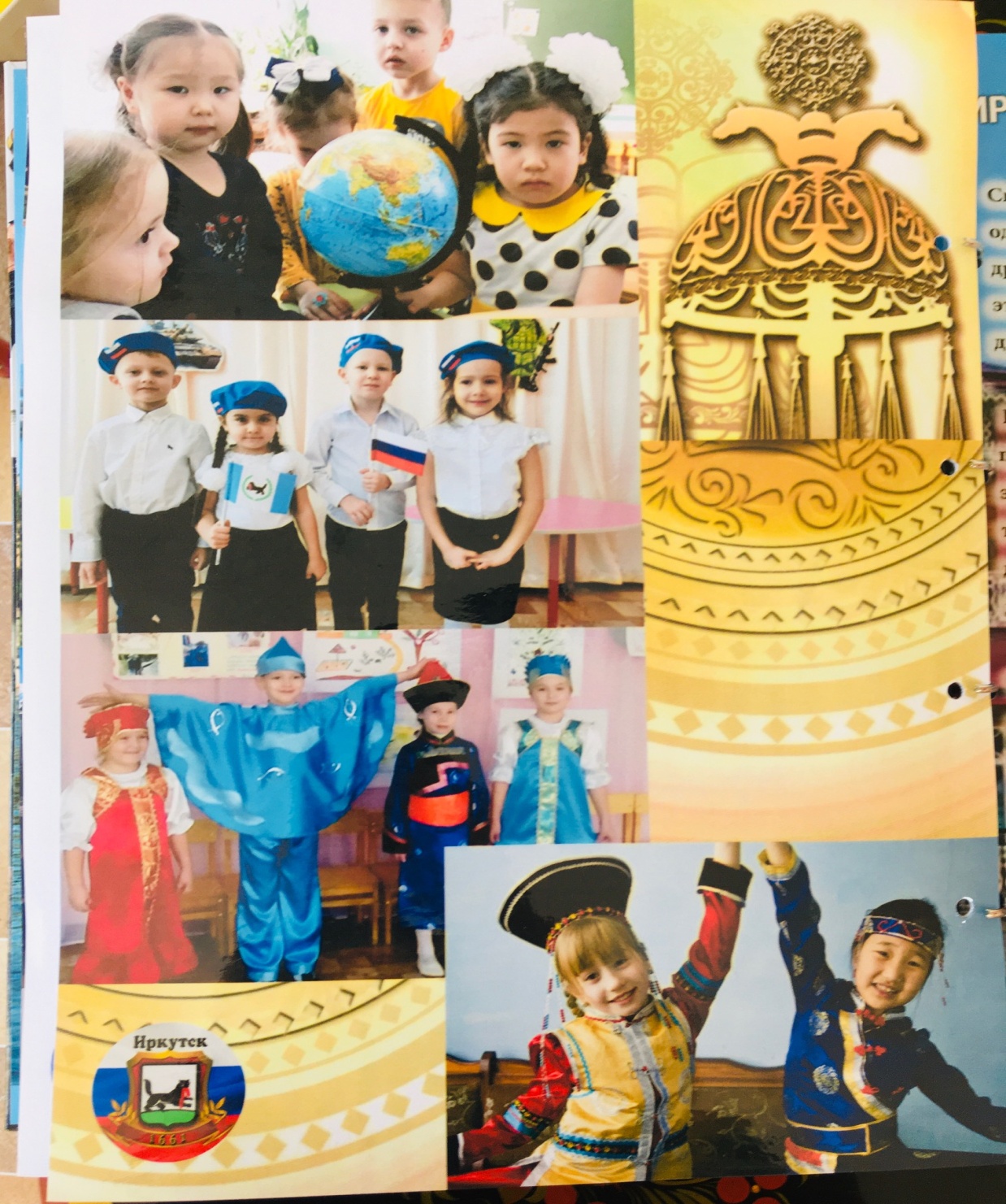 ИРКУТСК – БОЛЬШАЯ НАЦИОНАЛЬНАЯ СЕМЬЯСовместная изобразительная деятельность детей и родителейТворческая работа на тему «Иркутск – наша малая Родина»Группа «КОЛОКОЛЬЧИК» средний дошкольный возраст
Совместная творческая деятельность детей и родителейТворческие работы на тему «ИРКУТСК - ДЕТЯМ»Группа «РЯБИНКА» средний дошкольный возраст
С ДНЕМ РОЖДЕНИЯ,ИРКУТСК!
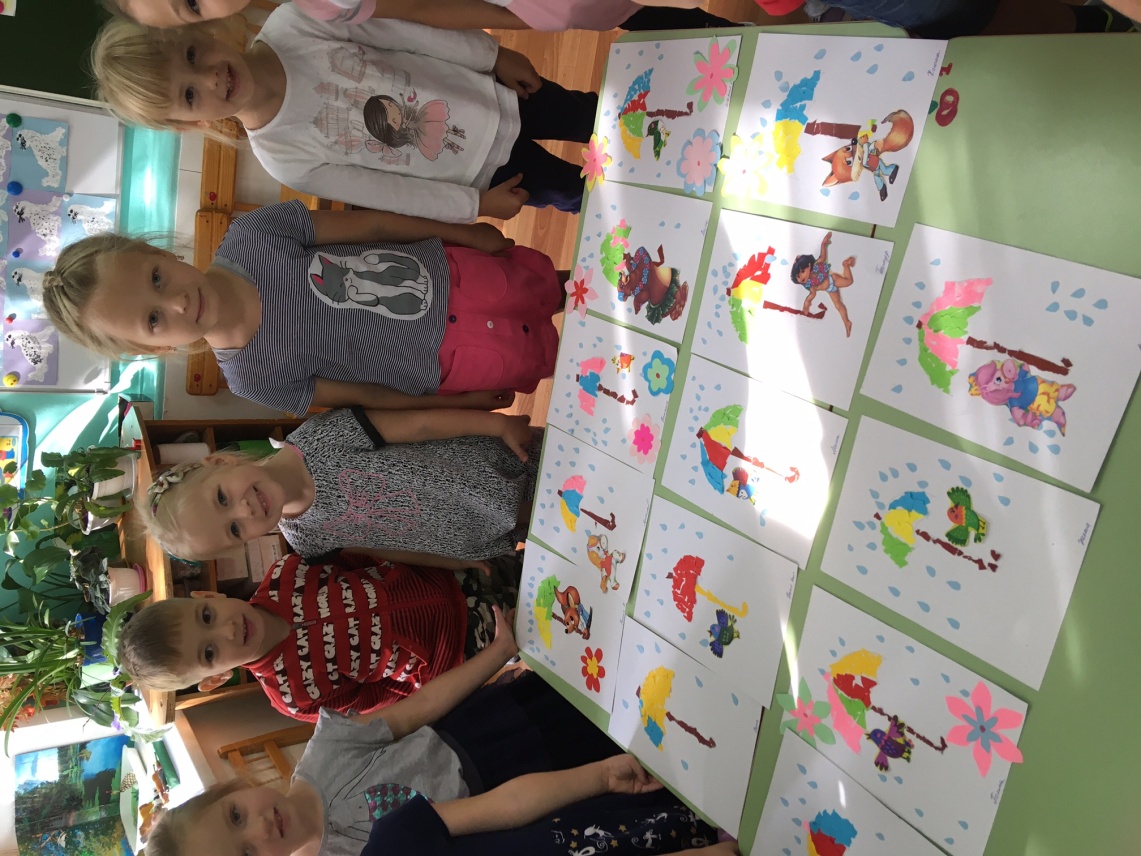 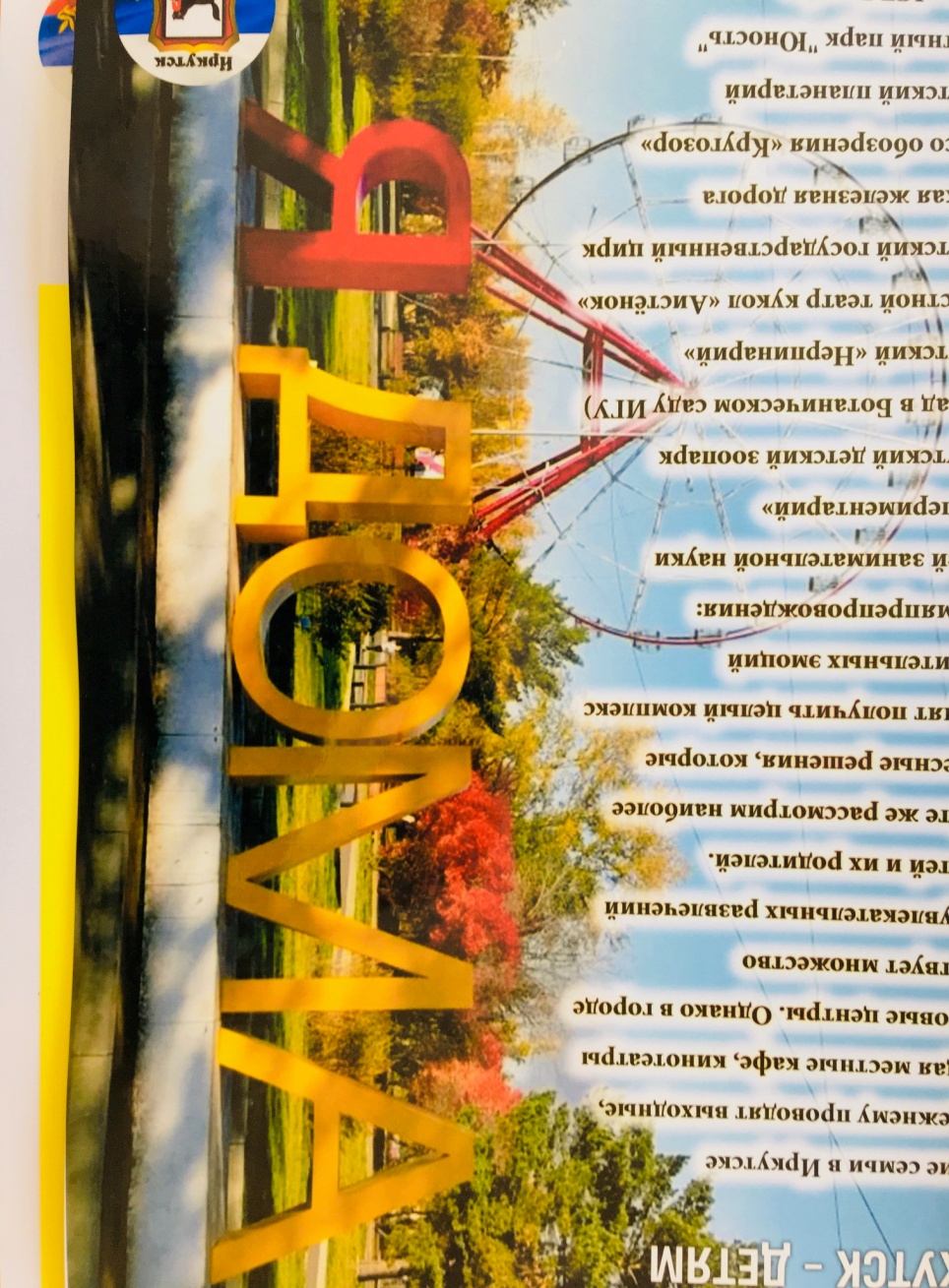 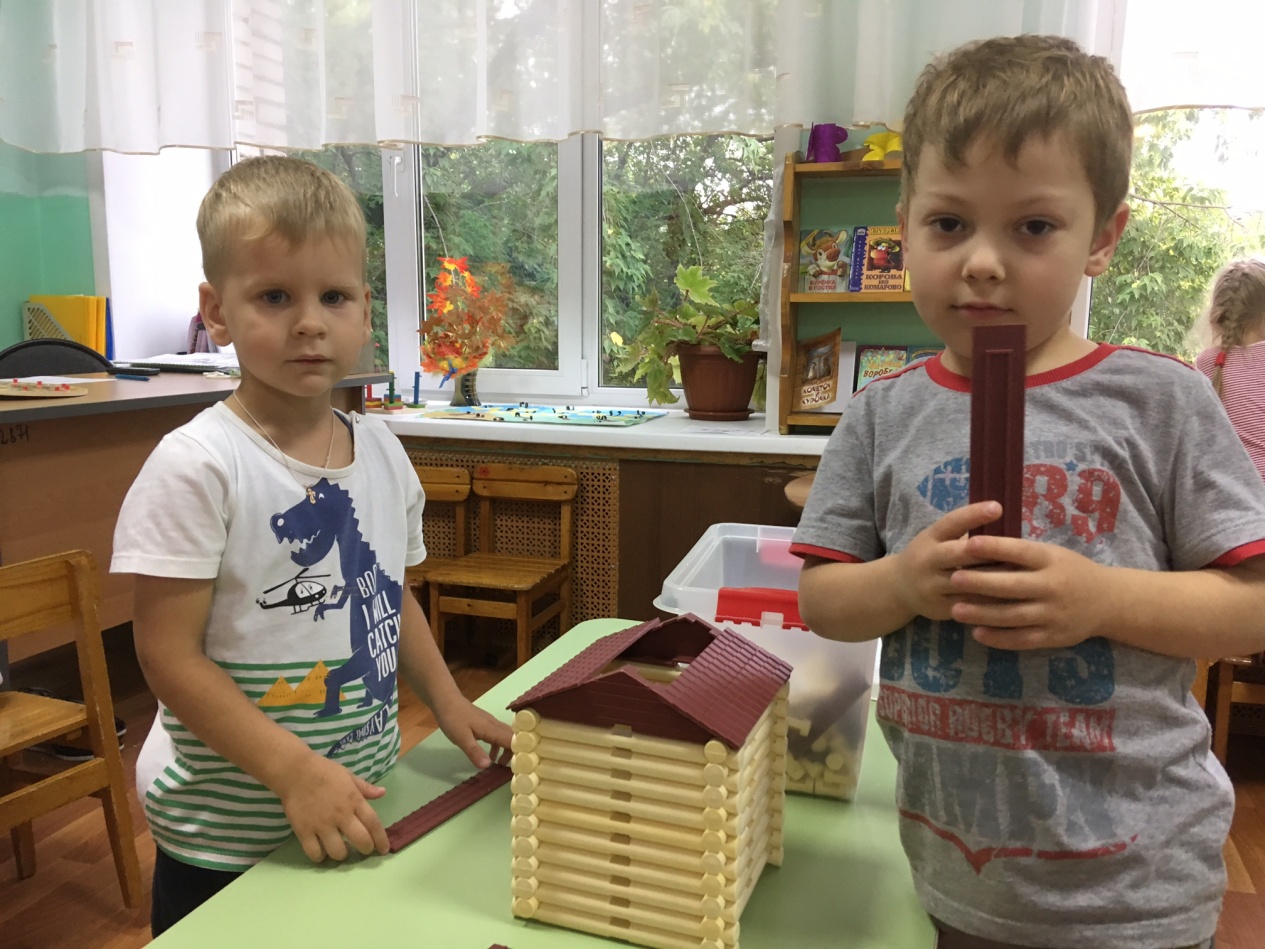 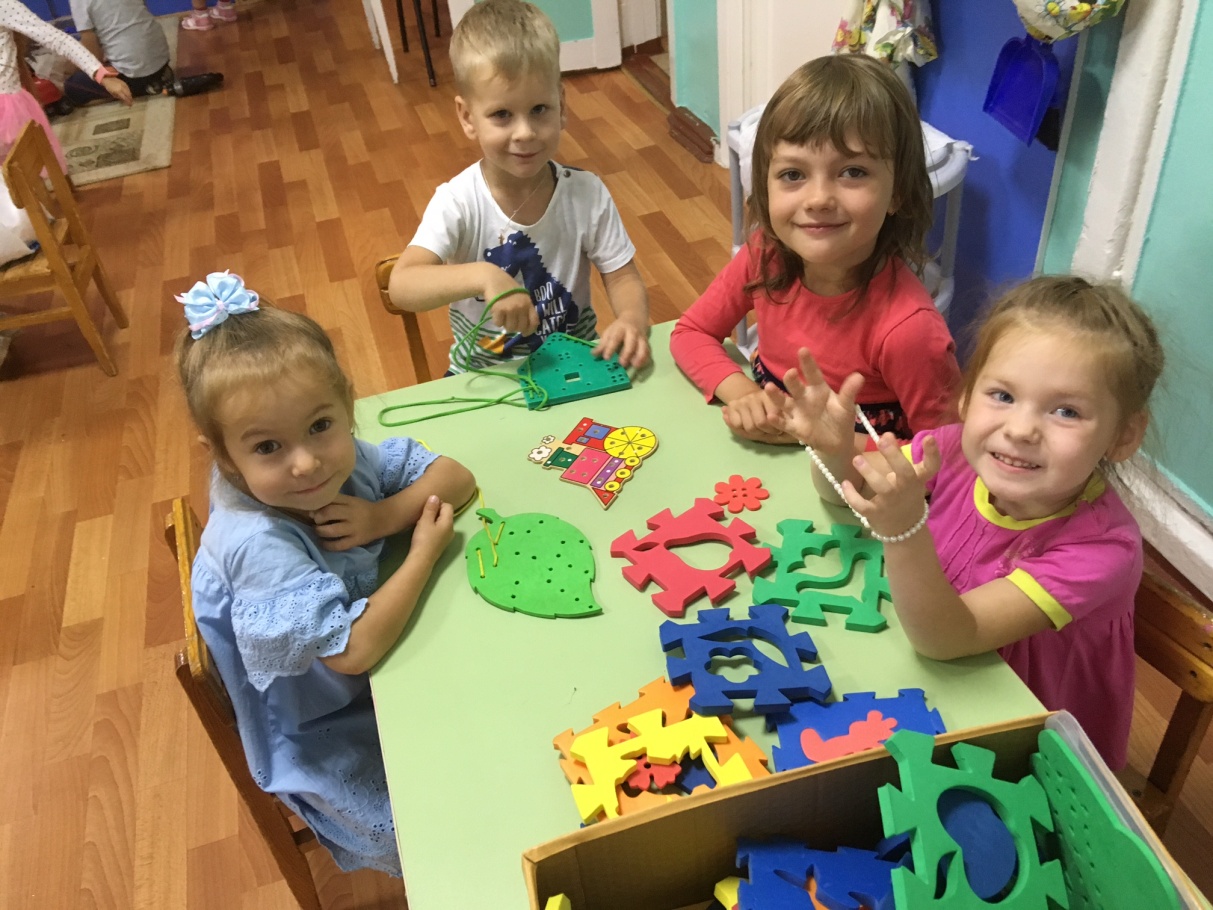 МБДОУ г. Иркутска, детский сад №115 выражает огромную благодарность педагогам, детям и родителям воспитанников за подготовленный тематический материал, вошедший в альбом «ИРКУТСК – ГОРОД ТРУДОВОЙ ДОБЛЕСТИ» 2021г.
Альбом «ИРКУТСК – ГОРОД ТРУДОВОЙ ДОБЛЕСТИ»
                                     МБДОУ №115, г. Иркутска, 2021 г.